Méthode alarm
Pauline vauclair
Ue 4.8 s6 
Année 2024 
ifsi sarrebourg
Grille ALARMARTICLE HAS - Mis en ligne le 02 août 2010 - Mis à jour le 30 mars 2022
« Lors d'une démarche de gestion des risques, l'analyse des événements indésirables associés aux soins (EIAS) ne doit pas se centrer uniquement sur le traitement des causes humaines (immédiates), mais rechercher et traiter les causes profondes ou latentes. Dans ce but, une méthode d’analyse a été développée en 1999 par un groupe coopératif de recherche composé du «Clinical Safety Research Unit» (Imperial College London) et de l’« Association of Litigation And Risk Management » (ALARM), dont l’objectif est, à partir de l’identification de la ou des causes immédiates d’un évènement, de rechercher les facteurs contributifs à la survenue des ces erreurs pour les corriger en installant des barrières. »
Selon l’has
« La grille ALARM, adaptée aux établissements de santé, classe l’ensemble des causes racines des EIAS en 7 catégories permettant une exploration systématique du contexte de l’évènement, d’une sphère proche de l’acte de soin (patient, tâches à accomplir, soignant), vers des couches organisationnelles de plus en plus éloignées (équipe, environnement de travail, organisation et management, contexte institutionnel). Dans la version française, développée initialement pour l'accréditation des médecins, 37 facteurs contributifs sont déclinés au sein des catégories. Une version commentée de la grille ALARM a aussi été élaborée pour faciliter son remplissage par les professionnels. »
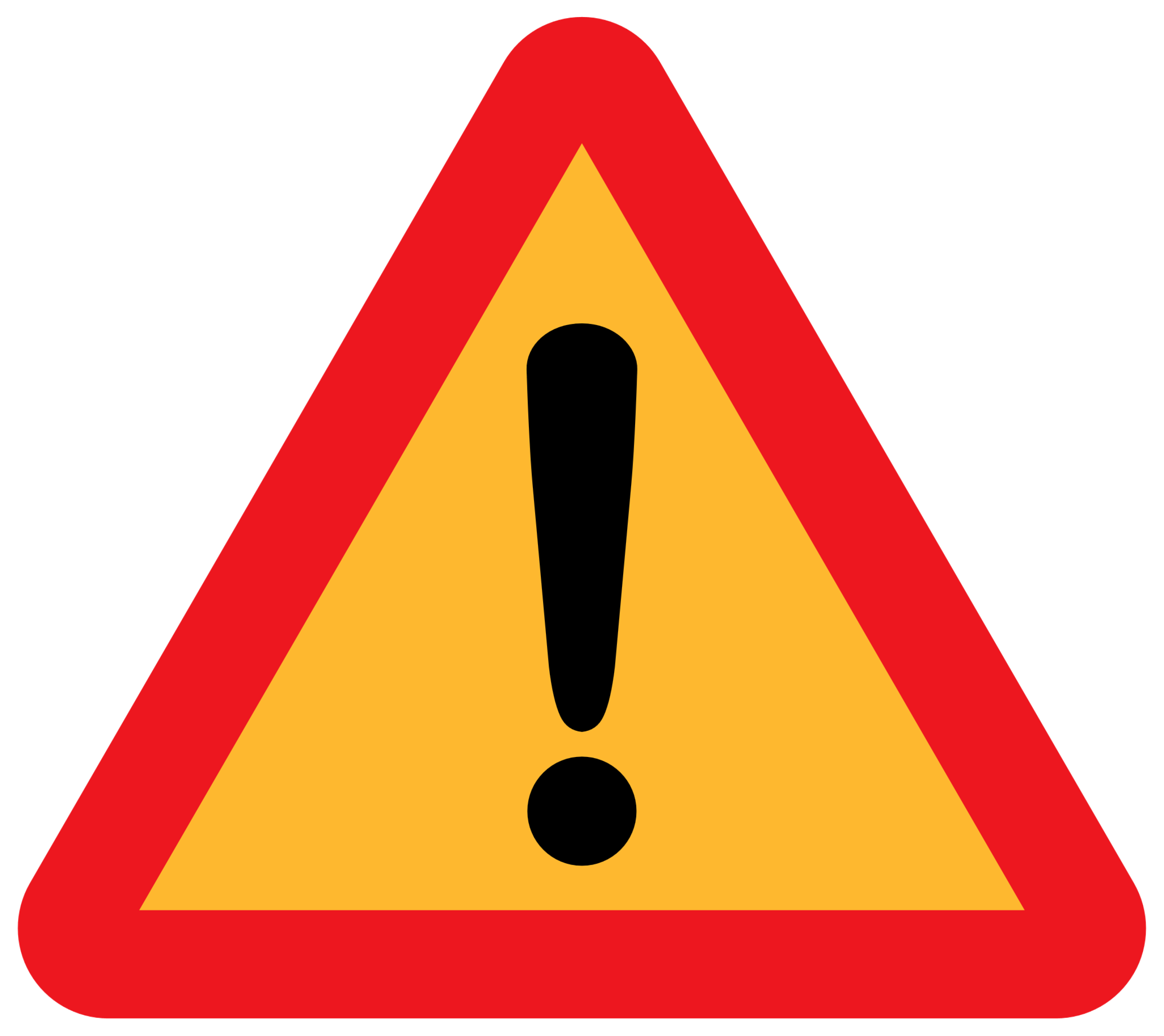 En 2016, la grille ALARM a été actualisée par ses concepteurs pour la rendre encore plus efficace : elle devient Alarme (le "e" signifie extended, soit étendue en français). Elle prend en compte 4 points-clés supplémentaire lors de l'analyse d'un EIAS.
Méthode alarm
Grille alarm commentée
bibliographie
Haute Autorité de Santé - Grille ALARM (has-sante.fr)